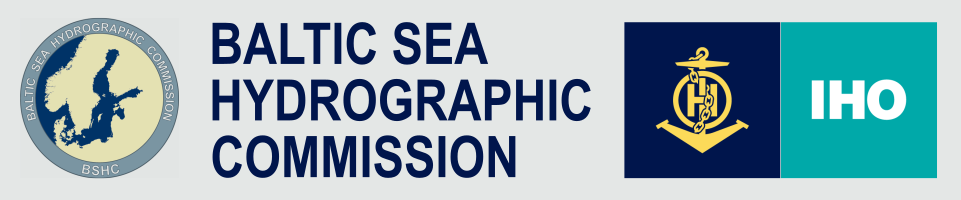 Council Report
Agenda item B.1
BSHC 28, Helsinki Finland, 19 - 21 September 2023, Sweden
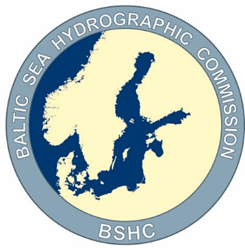 Council 6, October 2022
Focused on proposals from the Council to IHO Assemby-3, May 2023.
Council proposals agreed upon at A-3:
New IHO resolution on S-100
IHO Strategic Plan. Priority on Goal 1. MSDI focus on IHO Data-product-Services
Amended IHO resolution on gender inclusive language
3-Year Work Programme and Budget 2024 – 2026
The dual fuel concept for S-100
Revision IHO resolution of the Hydrographic Commission on Antarctica (HCA)
The revised Capacity Building Strategy
BSHC 28, Helsinki Finland, 19 - 21 September 2023
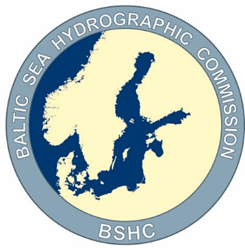 Council 7, October 2023
New established Council for 2023 – 2026.
Sweden will continue on the BSHC mandate. Thank you for the support.
Pia Dahl Højgaard (DK) is elected as the new Council Chair and Dr Masayuki Fujita (JP) as the Vice-Chair.
Council MS, RHC Mandate: Angola, Brazil, Canada, Chile, Croatia, Denmark, Fiji, France, Germany, India, Italy, Jamaica, Malaysia, Netherlands, New Zeeland, Norway, Portugal, Saudi Arabia, Sweden, Thailand By Hydrographic Interest: China, Singapore, Malta, Indonesia, UK, Rep of Korea, Greece, Japan, USA, Cyprus
All other MS are welcomed to participate as observers.
BSHC 28, Helsinki Finland, 19 - 21 September 2023
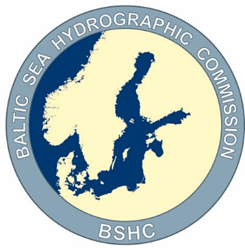 Council 7 Agenda Highlights
Proposal from HSSC to use additional funding (A3/20 and IRCC15 Decision 41) for sustainable technical and administrative S-100 infrastructure 
Future parallel production of S-57 and S-101
Updates on the S-100 Roadmap
Proposal from IRCC to change the EWH Project to a Programme
IHO Strategic Plan 2026 – 2032
IHO meetings face-to-face only/hybrid/streaming
Proposal from the IHO Secretariat on a global MSDI layer for Marine Protected Areas
BSHC 28, Helsinki Finland, 19 - 21 September 2023
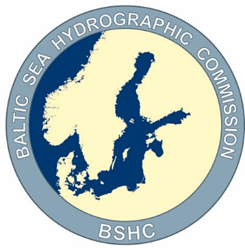 BSHC 28 is invited to:
Note the Council report
For BSHC MS to note that all IHO MS are welcomed to participate at Council Meetings (observer status if not on RHC or Hydrographic Interest mandate)
Take any action as appropriate
BSHC 28, Helsinki Finland, 19 - 21 September 2023